Good Morning
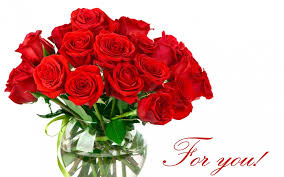 Teacher Identification
Md. Juyel Ahmed                         Assistant teacher            Srikisnopur Dilalpur Govt Primary School, Chhatak.
Lesson Introducing
Class: Four
Subject: English
Lesson name: Traffic lights
Unit: 8.  Lesson: 1-2
Time: 40 minutes 
Date: 29/10/2006
Learning outcomes
Student will be able to-
           4.3.1. Enjoy and understand simple poem.
           4.1.2. Recite the poem with understading.
           4.1.1. Read aloud poem with proper sounds, stress and intonation.
Creating Emotion
Singing  a  Song:     We shall over come
                                        We shall over come    				          We shall over come 			           Some day……………
Lesson Presentation
Discuss By Picture
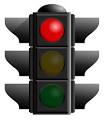 Stop
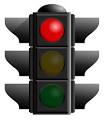 Slow
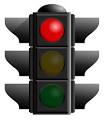 Go
Stop
Slow
Go
Colour  what means in this poem
Red
Stop
Yellow
Slow
Go
Green
I will recite the poem with proper sounds, stress and intonation.
Light
Light what do you say ?
I say stop and stop right away.
Light
Light what do you mean?
I mean slow down and wait for the         .
Light
Light what do you say?
I say go, but look both ways.
Students will recite the poem with me 
with proper sounds, stress and intonation.
Group Work
Read the poem. Say T for true or F for False
Group 01 : 1.There are three lights on a traffic signal.       ……….
                   2. A red light means slow down.                        ..... .…
                   3. The green light is under the  yellow light.     …......
  

Group 02 : 1. A yellow light means to go.                           ………
                    2. A green light means look both ways and go. ……...
                    3. The red light is between the others lights.     ..…….
.
Evaluation
How many colours   use in a traffic signal ?             
2.  Recite the poem one after another.
Thank                you
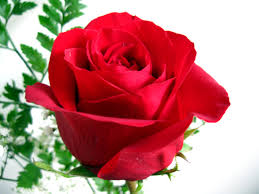 Good bye